Song ID: 0173
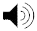 He’s AlreadyProvided
Intro
F
C/E
Every promise you can claim
   Just ask it in His Name
   Everything you need       Everything you need 
   Everything you need  He’s already provided
F
E/G#
Am7
D
C/G
F/G
C/G
F/G
C/G
F/G
G
C
Verse 1a
C
G/B
Am
He’s already provided
   He’s already Provided
   Everything you need 
   He’s already provided
C
C
F/C
F/G
F
C/E
G
Dm7
Verse 1b
C
G/B
Am
He’s already provided
   He’s already Provided
   Everything you need 
   He’s already provided
C
C
F/C
F/G
F
C/E
G
Dm7
Verse 2a
F
C/E
Every promise you can claim
   Just ask it in His Name
   Everything you need 
   He’s already provided
F
E/G#
Am7
D
C/G
F/G
G
C
Verse 2b
F
C/E
Every promise you can claim
   Just ask it in His Name
   Everything you need 
   He’s already provided
F
E/G#
Am7
D
C/G
F/G
G
C
PreVamp
F
C/E
Every promise you can claim
   Just ask it in His Name
F
E/G#
Am7
D
Vamp 1a
C/G
F/G
Everything you need
   Everything you need 
   Everything you need
C/G
F/G
C/G
F/G
Vamp 1b
C/G
F/G
Everything you need
   Everything you need 
   Everything you need
C/G
F/G
C/G
F/G
Vamp End
C/G
F/G
Everything you need 
   He’s already provided
G
C
Close
C/G
F/G
Everything you need 
   He’s already provided
C
He’s Already Provided
C
G/B
Am
He’s already provided   He’s already Provided   Everything you need He’s already provided
   Every promise you can claim   Just ask it in His Name   Everything you need He’s already provided
C
C
F/C
F/G
F
G
C/E
Dm7
F
C/E
D
F
E/G#
Am7
F/G
C
C/G
G